Let’s Make A Zebra Striped Parfait
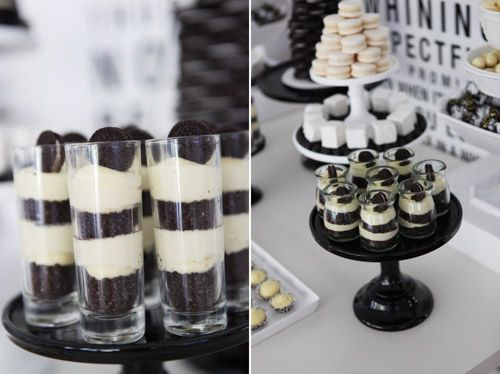 Groupbygroup.wordpress.com
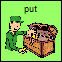 Put 1 box of instant white chocolate pudding mix
into a bowl.
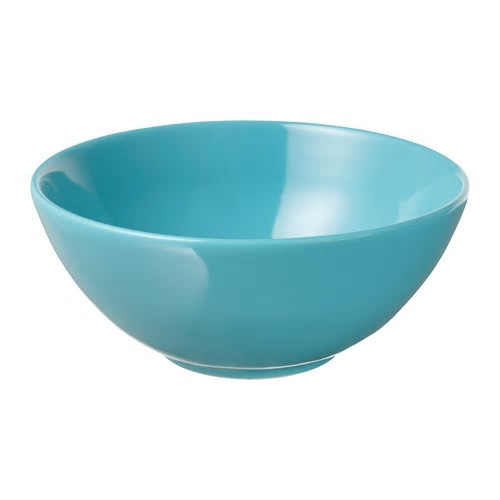 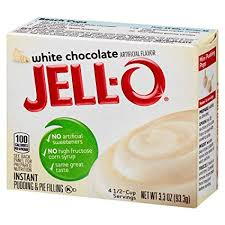 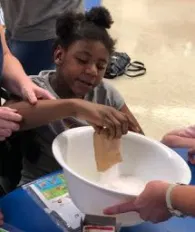 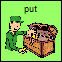 Put 2 cups of milk into the bowl.
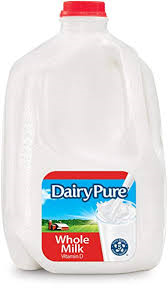 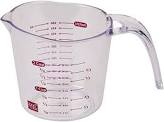 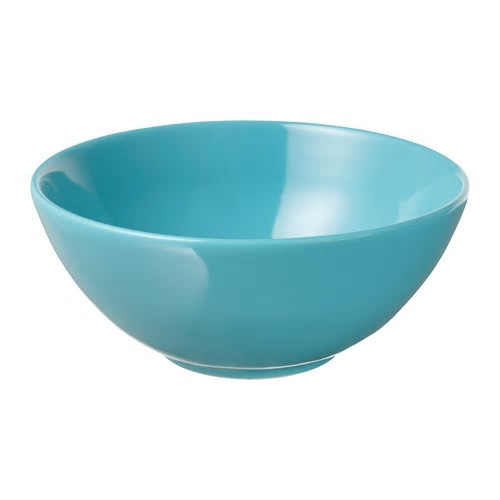 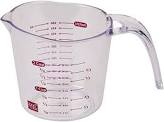 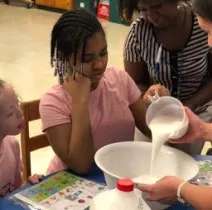 Mix together until the pudding is thickened.
Set pudding aside.
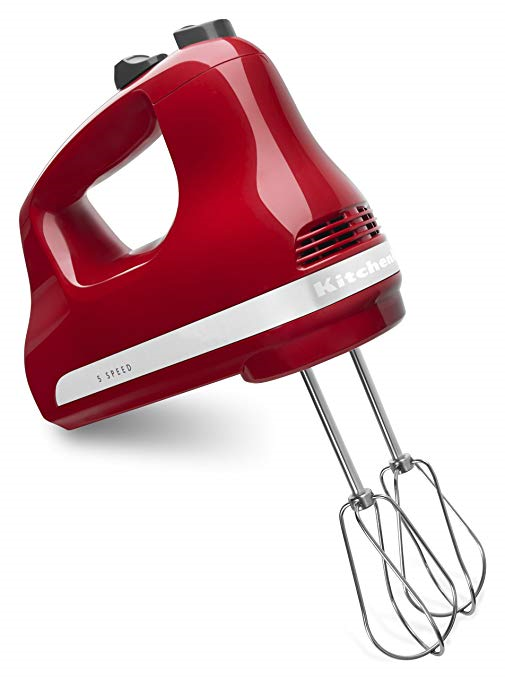 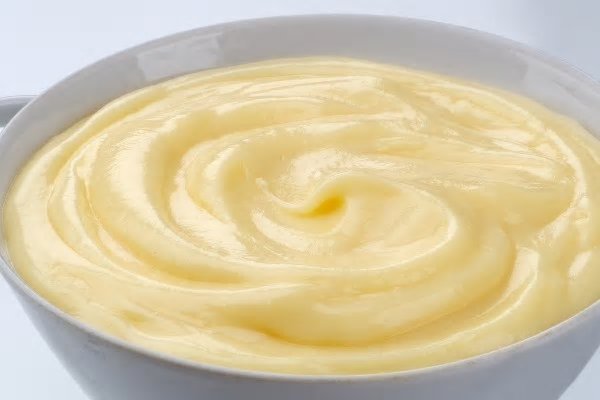 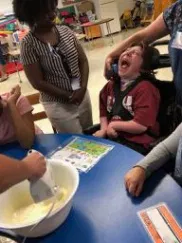 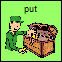 a few Oreos in a plastic baggy.
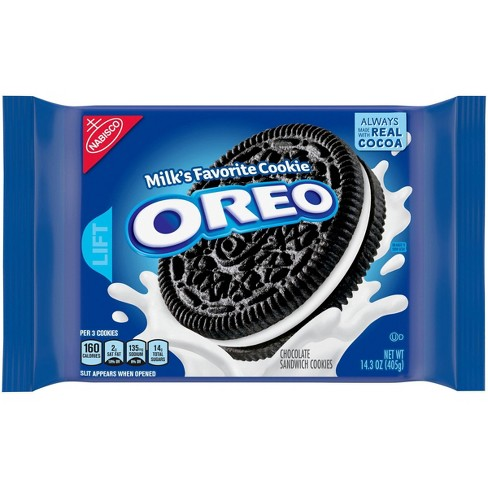 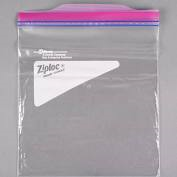 Use a rolling pin to crush the Oreos up into crumbs.
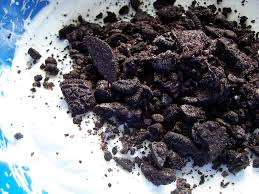 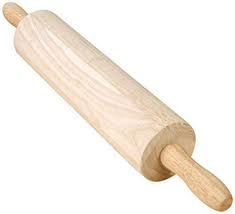 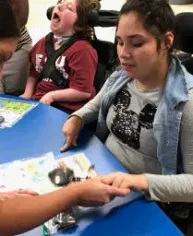 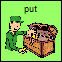 Put a spoonful of pudding into a cup and top with 
half of the Oreo crumbs.  Repeat one more time.
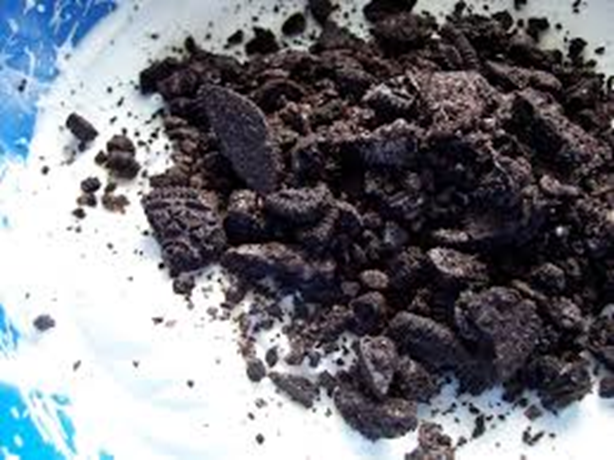 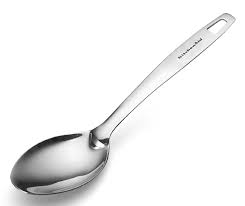 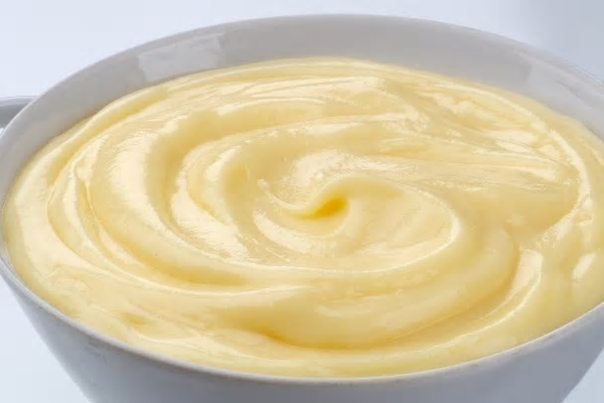 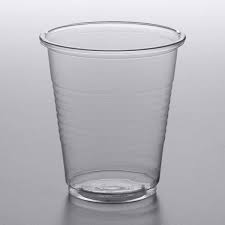 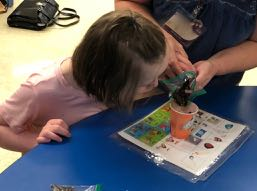 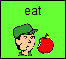 Eat and enjoy!
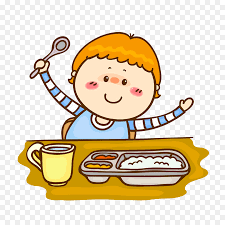 What did you think?
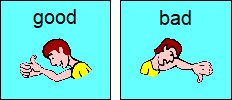 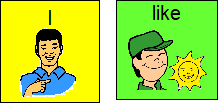 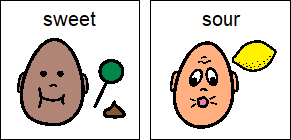 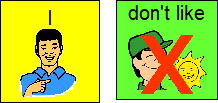